Mathématiques – Calcul mental
Diviser par 10, 100
 Entraînement n° 2
Opération 1
390 
÷ 10
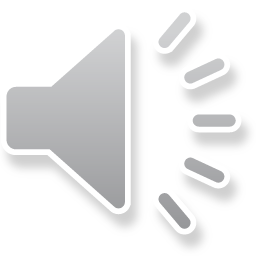 Opération 2
60 000
÷ 100
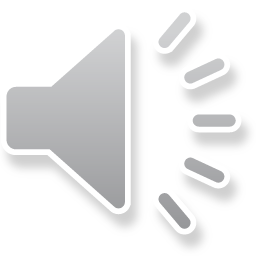 Opération 3
200
÷ 100
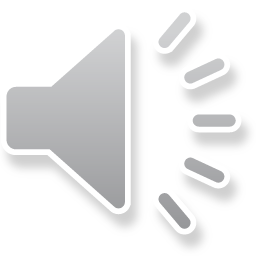 Opération 4
5 500
÷ 10
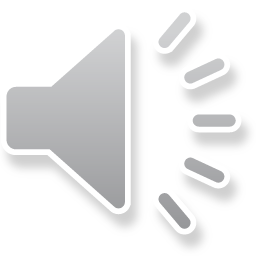 Opération 5
11 200
÷ 100
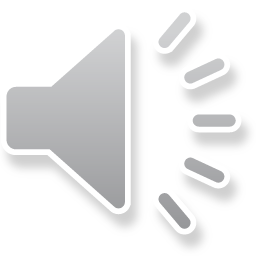 Opération 6
560
÷ 10
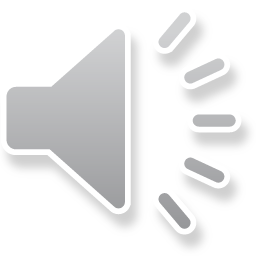 Opération 7
90 100
÷ 100
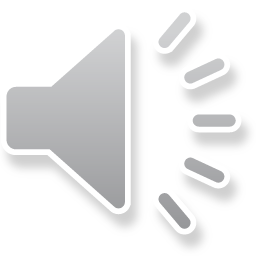 Opération 8
2 100 
÷ 10
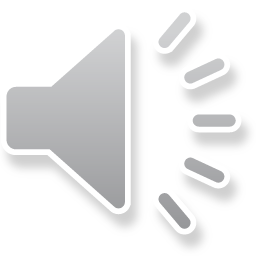 Opération 9
330
÷ 10
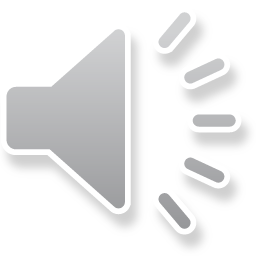 Opération 10
56 000
÷ 100
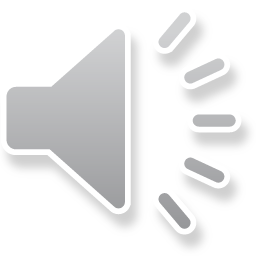 Opération 11
6 000
÷ 100
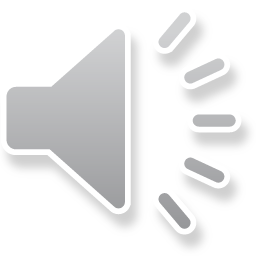 Opération 12
250
÷ 10
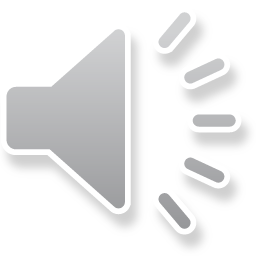 Opération 13
70 000 
÷ 100
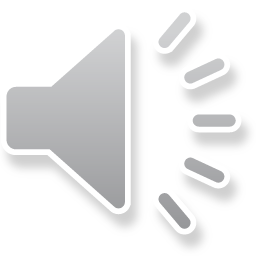 Opération 14
220
÷ 10
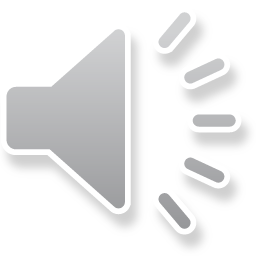 Opération 15
100
÷ 100
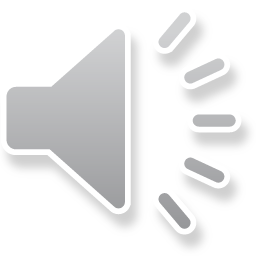 Opération 16
610
÷ 10
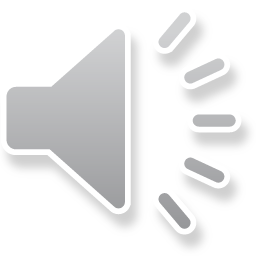 Opération 17
5 410
÷ 10
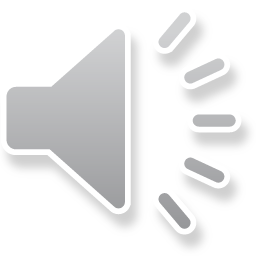 Opération 18
4 000
÷ 100
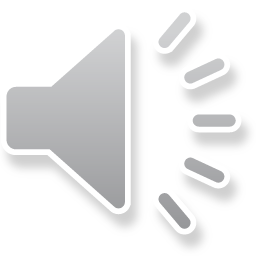 Problème
En faisant 10 tours de stade, Souhail a parcouru 2 500 m.
Combien mesure 1 tour de stade ?
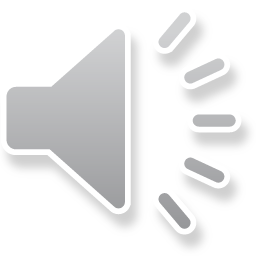 Correction
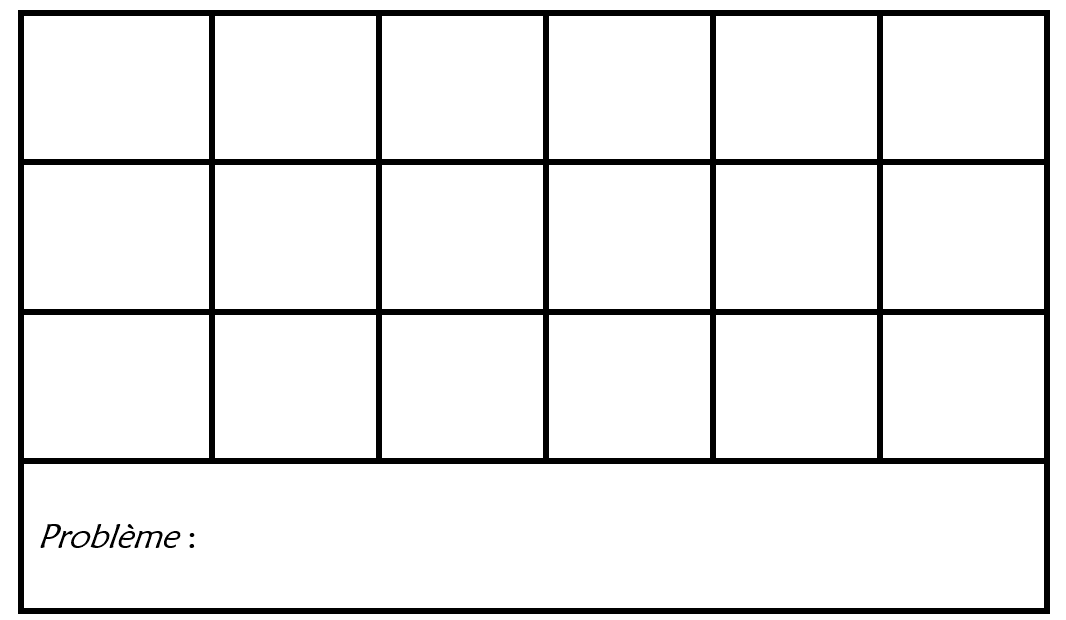